Innovation in
Decommissioning
Business Models
Bruce Montgomery
Low Level Waste Forum
October 31, 2019
Decommissioning: “This doesn’t mean we are saying Goodbye”
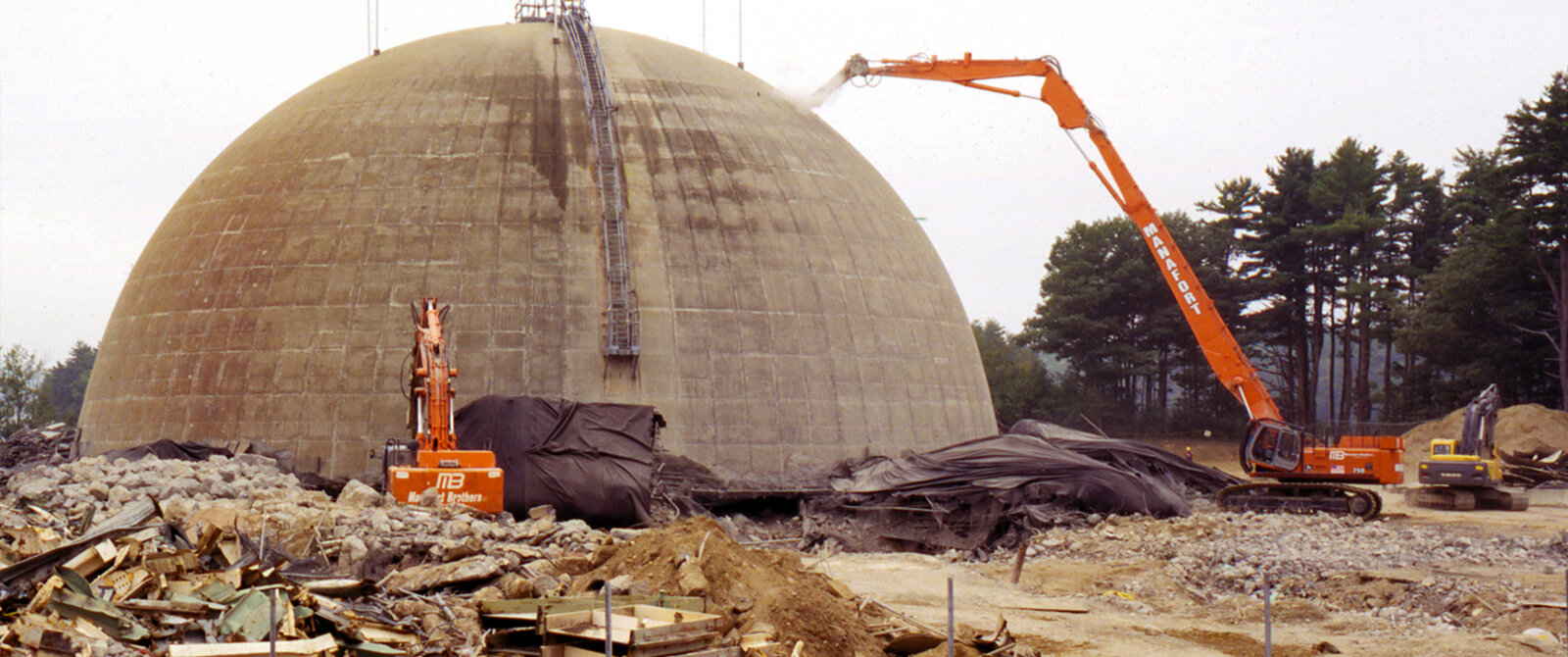 Celebrate the reality of our uniqueness
We don’t arrive at the “beginning of the end of life” unprepared:
Ours is the only major industry that must have a plan for and means to fund end-of-life before a license to operate is even granted.
In the nuclear decommissioning business our member suppliers are competitive:
Healthy market competition breeds innovation.
Yet we are all still hostages of each other.
Success is Critical to the Industry
NEW: NEI Board-Level Task Force (Owners and Suppliers)
Monitor federal and state legislative activity
Establish executive level of communication across D&D community
Influence NRC to establish regulatory framework
NEI Decommissioning Working Group
22 Supplier companies
13 Utility/Owner companies
Eight topical “swim lanes” to deliver common solutions
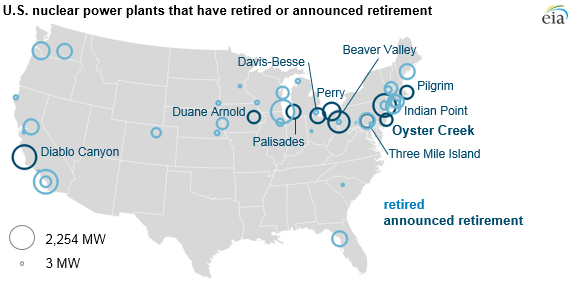 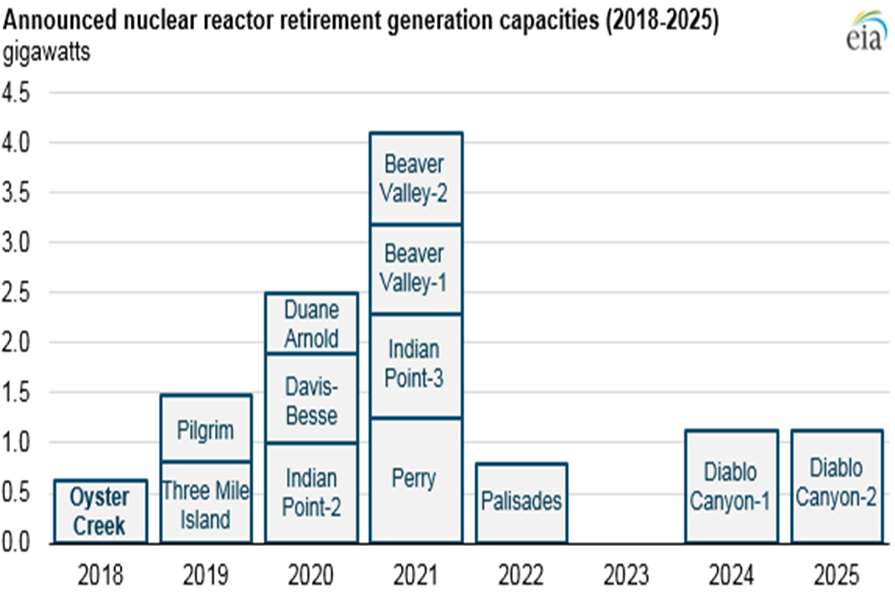 6
Decommissioning Market Overview
Forecast of Decommissioning Completion*
Vermont Yankee
Oyster Creek
Pilgrim
TMI-1 
Indian Point 2&3
Duane Arnold
Palisades
TMI-2
Crystal River 3
San Onofre 2&3
Beaver Valley 1&2
Diablo Canyon 1&2
Decommissioning
ISFSI Only
2019	2021	2023	2025	2027	2029	2031	2033	2035
*Assume 8 years to ISFSI Only
7
Decommissioning Market Overview
Looking Ahead: US Plant Retirements in the 2030’s
Sources: U.S. Nuclear Regulatory Commission; U.S. Energy Information Administration | Updated: June 2019
8
Decommissioning Market Overview
Forecast: Estimated Annual Cash Flow
$ Millions
9
Decommissioning Market Overview
Completed Decommissionings
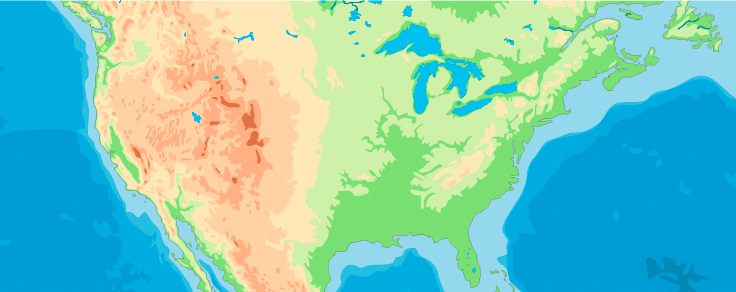 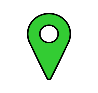 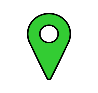 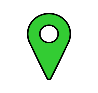 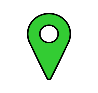 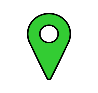 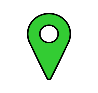 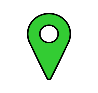 Trojan
Rancho Seco
San Onofre Unit 1
Fort St. Vrain
Pathfinder
Big Rock Point
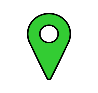 Shippingport
Maine Yankee
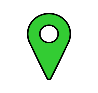 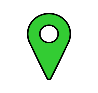 Yankee Rowe
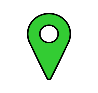 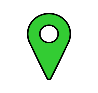 Connecticut Yankee
Shoreham
Saxton
[Speaker Notes: US has more decommissioning experience than any other country
Most references would credit 11 completions
I would argue 12 crediting SCE with SONGS Unit 1]
Active Decommissionings
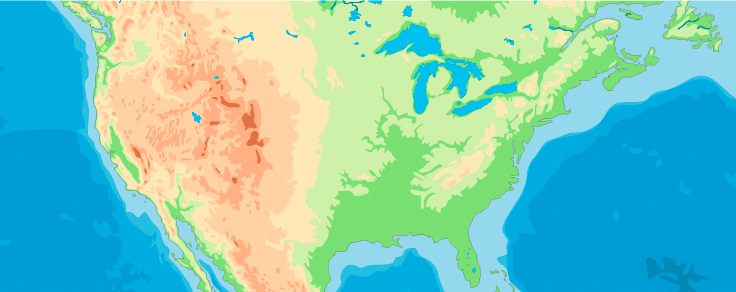 La Crosse
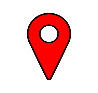 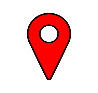 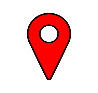 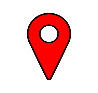 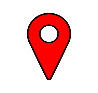 Humboldt Bay
San Onofre Units 2 & 3
Zion Units 1 & 2
Vermont Yankee
Fort Calhoun
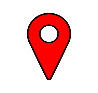 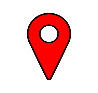 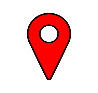 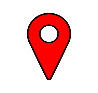 Pilgrim Unit 1
Oyster Creek
Crystal River Unit 3
[Speaker Notes: 11 Active
4 nearing completion]
Nuclear Plants in SAFSTOR
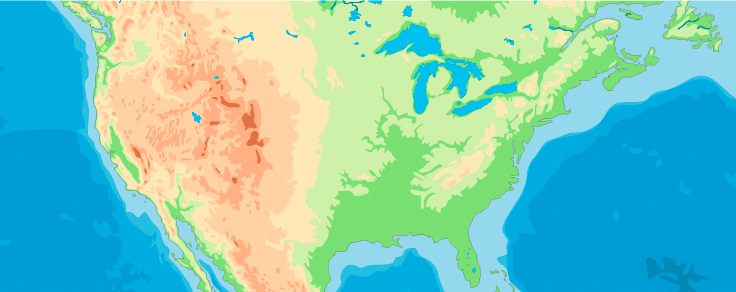 Fermi Unit 1
TMI Units 1 & 2
Peach Bottom Unit 1
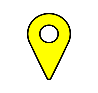 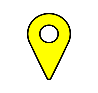 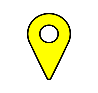 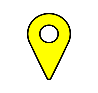 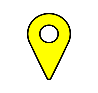 Kewaunee
GE Vallecitos (2)
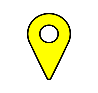 Dresden Unit 1
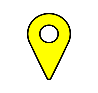 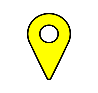 Millstone Unit 1
Indian Point Unit 1
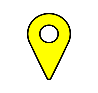 NS Savannah
[Speaker Notes: 11 SAFSTOR
Anticipate at least 3 will move into active D&D over the next few years]
Committed Shutdowns
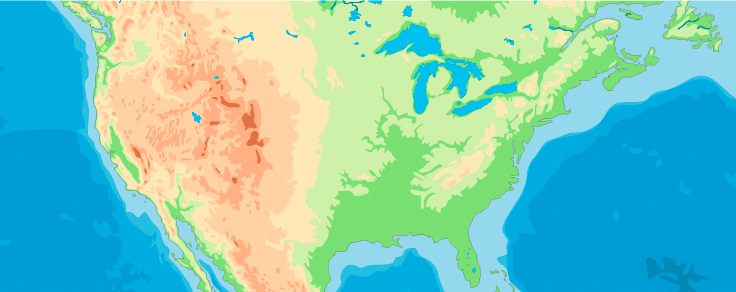 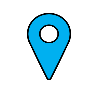 Diablo Canyon Units 1 & 2
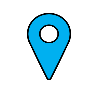 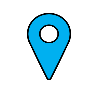 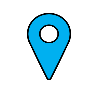 Duane Arnold
Palisades
Indian Point Units 2 & 3
[Speaker Notes: v]
Nuclear Plants in Various Stages of D&D
Completed D&D: 12 units
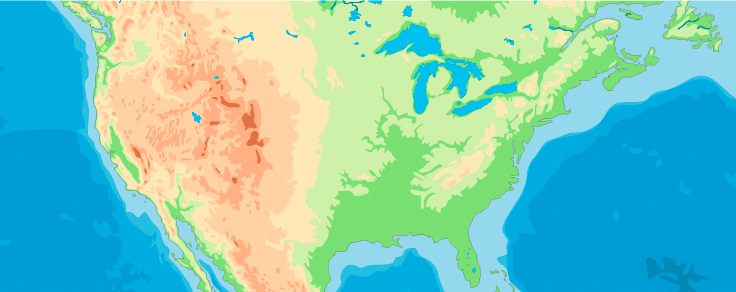 Active D&D: 11 units
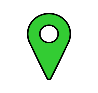 SAFSTOR: 11 units
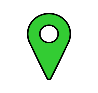 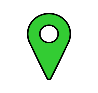 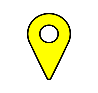 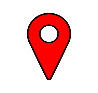 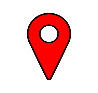 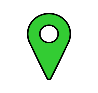 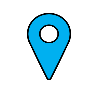 Committed Shutdown: 6 units
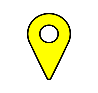 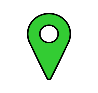 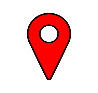 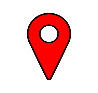 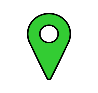 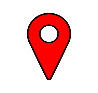 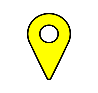 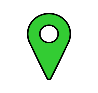 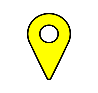 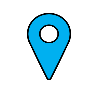 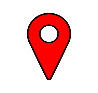 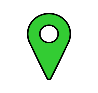 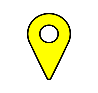 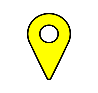 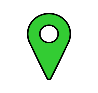 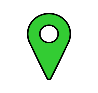 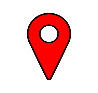 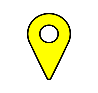 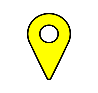 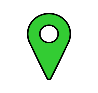 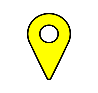 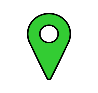 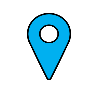 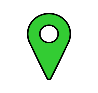 Completed D&D: 12 units
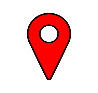 Active D&D: 11 units
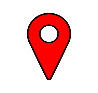 SAFSTOR: 11 units
Committed Shutdown: 6 units
[Speaker Notes: 40 Reactors
34 shutdown 
with an addition 6 committed to close over the next 3 years]
Decommissioning Business Models
Self Perform
General Contractor
Shared License Stewardship
Asset Acquisition/Transfer
Back to 2019 — An Evolving Decommissioning Market
1
Owner Risk Transfer
Self-Performance
Managed and Performed by Utility
Some SOW distributed to specialty subcontractors
Site Examples: Maine Yankee, Humboldt Bay
Min
2
DGC
Decommissioning General Contractor
Majority of D&D tasks contracted
Site Example: SONGS
3
License Stewardship
Risk Optimized Model 
Transfer 10CFR50 License, comprehensive D&D, Owner retains fuel
Site Examples: Zion, La Crosse (with Fuel Co)
4
Max
Asset Transfer
Transfer License, Equity and Assets
Full turnover of plant, fund, and SNF
Site Example: Vermont Yankee, Oyster Creek, Pilgrim
January 2019
16
Decommissioning Market Overview
Self Perform Sites
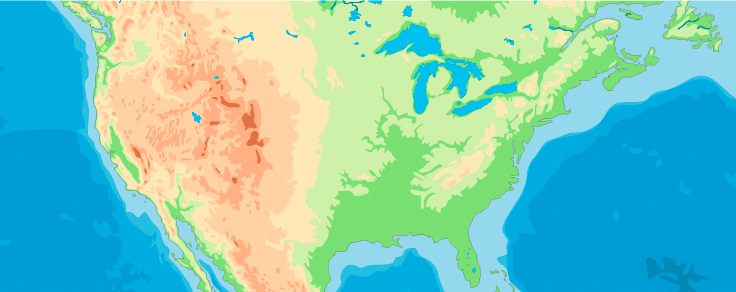 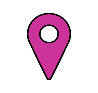 Trojan
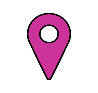 Maine Yankee
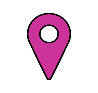 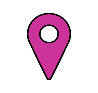 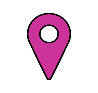 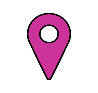 Yankee Rowe
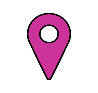 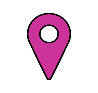 Fort Calhoun
Connecticut Yankee
Humboldt Bay
Shippingport
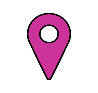 Shoreham
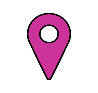 Saxton
Rancho Seco
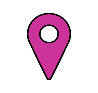 San Onofre Unit 1
[Speaker Notes: SELF PERFORM (11)
Note 2 of these projects started as DGC but were eventualy completed as Self-Perform: 1 contract issues, 1 DGC bankruptcy 
Completed D&D
Connecticut Yankee
Maine Yankee
Rancho Seco
Shippingport
Shoreham
Saxton
Trojan
Yankee Rowe
San Onofre 1

Active D&D
Fort Calhoun
Humboldt Bay]
General Decommissioning Contractor Sites
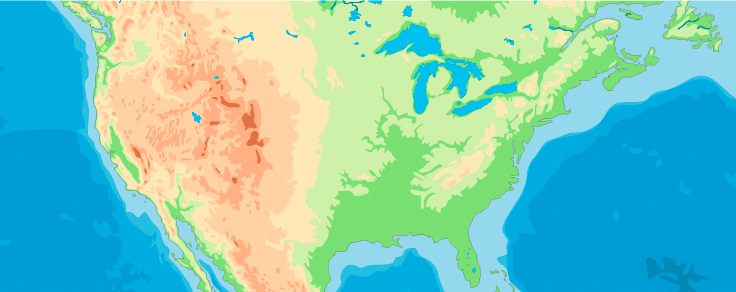 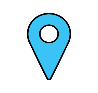 Big Rock Point
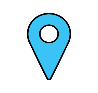 Pathfinder
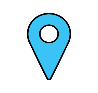 Fort St. Vrain
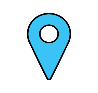 San Onofre Units 2 & 3
[Speaker Notes: General D&D Contractor (5)
Completed D&D
Big Rock Point
Fort St. Vrain
Pathfinder

Active D&D
San Onofre Units 2 & 3]
License Stewardship Sites
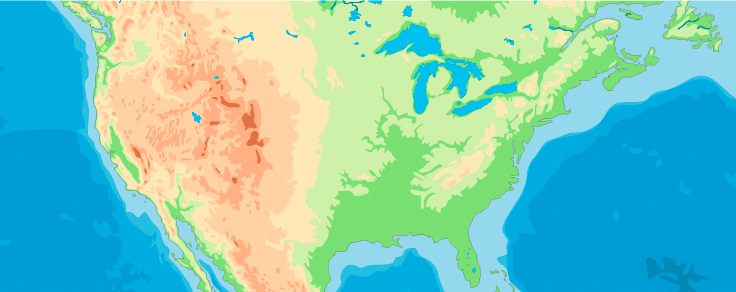 La Crosse
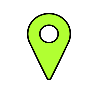 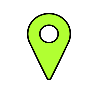 Zion Units 1 & 2
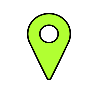 Crystal River Unit 3
[Speaker Notes: License Stewardship (4)
Active D&D
Crystal River Unit 3
La Crosse Boiling Water Reactor
Zion Units 1 & 2]
Asset Transfer Sites
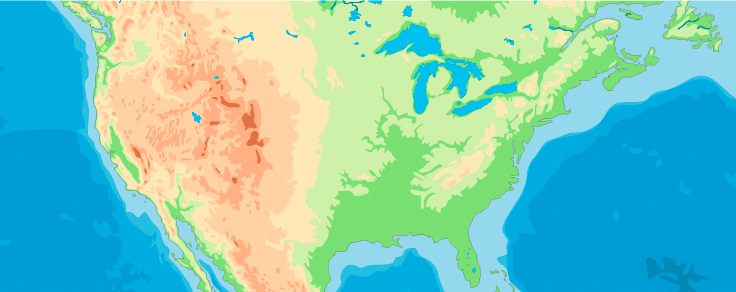 Vermont Yankee
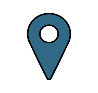 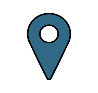 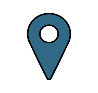 Palisades
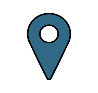 Pilgrim Unit 1
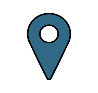 Indian Point Units 1, 2 & 3
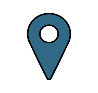 Oyster Creek
TMI Unit 2
[Speaker Notes: Asset Transfer (8)
Active D&D
Indian Point Units 1, 2 & 3
Palisades
Pilgrim 1
Oyster Creek
TMI 2
Vermont Yankee]
Drivers that are Changing the D&D Market
Little upside for owners if project underruns NDT
Transfer downside risk of cost overruns
Focus on the core business of operations
NDT balances have grown, facilitating asset transfers
More D&D experience equals more cost predictability
More Joint Ventures willing to assume and manage D&D risks
[Speaker Notes: Little upside – why take the financial risk of a complex project if any underrun is returned to ratepayers and they may not be able to recover overruns

Focus on core business – Fleet – operations, Single unit – exit nuclear all together and eliminate any required nuclear infrastructure]
Marketplace Transformation
Suppliers are Building More Efficient Business Models
Decommissioning Experience/Expertise
Nuclear
Non-Nuclear
Domestic and International
Decommissioning Plant Ownership
Used Fuel Ownership
Transportation
LLW Disposal 
Used Fuel Consolidated Interim Storage
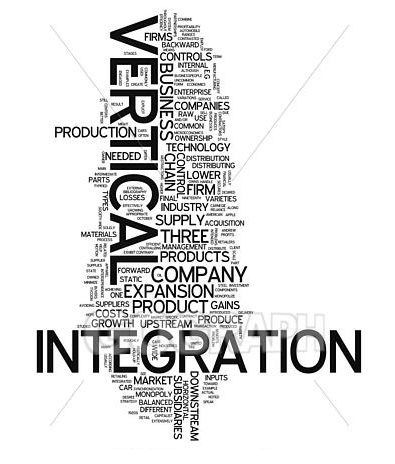 Acknowledgements
AECOM
EnergySolutions
Solutions Enable Clean Energy
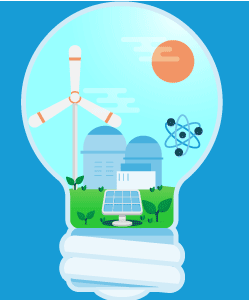 …We’ve only just begun